Figure 5. Left: polar plot of the projection field from a site in layer 2/3 of tree shrew striate cortex. The ...
Cereb Cortex, Volume 11, Issue 1, January 2001, Pages 37–58, https://doi.org/10.1093/cercor/11.1.37
The content of this slide may be subject to copyright: please see the slide notes for details.
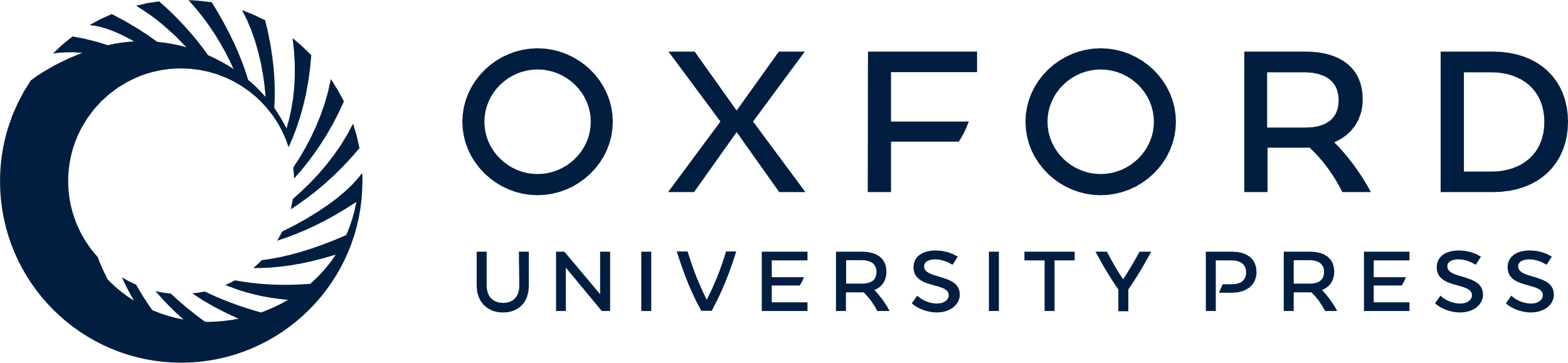 [Speaker Notes: Figure 5.  Left: polar plot of the projection field from a site in layer 2/3 of tree shrew striate cortex. The orientation of the projection field is in agreement with the orientation preference of its source neuron. [Adapted from Fig. 11 of Fitzpatrick (1996)]. Right: the projection field from a horizontally tuned column in layer 2/3 of the model after learning has equilibrated. The size of each circle represents the strength of the connection to each iso-orientation column. The dashed circle in the middle shows a layer 2/3 cell's classical receptive field, which is the spatial extent within which a point input causes the cell to ‘fire’ (i.e. go above its output threshold).


Unless provided in the caption above, the following copyright applies to the content of this slide: © Oxford University Press]